AP Chapters 8-9
MetalsPhysical Properties
Solid at room temperature.
Can easily pass electrical current and heat
Malleable
Ductile

Sea of electrons between the atoms.
Melting point and boiling points increase across a group until group7-8 and then decrease. Those in Group 11-12 have lower Boiling and melting points
Number of delocalized electrons
Charge of cation
Radius of the cation
Alloys
Alloys are solutions of metals with enhanced properties.
Steel- iron and carbon
Brass- copper and zinc
Bronze- copper and tin
Sterling Silver- silver and copper

Smaller ions are able to fit in the spacers between larger ions.
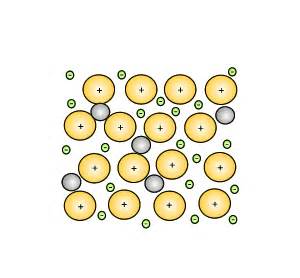 Ionic Compounds
Have Higher Melting points and boiling points than metals.
Do not transmit heat nor electricity while in solid state.
Non volatile
In water many separate into ions allowing for the transfer of electricity.
Those physical characteristics are due to the electrons being transferred from the cation to the anion.
The energy needed to vaporize these ions is called Lattice Energy.
The Higher the Lattice Energy the larger the Melting/Boiling point.
Ions with higher charges have higher Lattice Energy
Ions of the same charges depend on the size of the ion. The Smaller the ions the Higher the Lattice Energy.
Covalent Compounds
Have the lowest set of melting point/boiling points
Electrons are shared.
Do not conduct heat nor electricity

Single Bonds are longer than double and triple bond are the shortest.
Bonds can be either polar or nonpolar depending on the electronegativity difference between the two atoms. N,O,F,Cl are very electronegative. And usually form polar bonds
Melting point and boiling points depend on the strength of the intermolecular Forces
Intermolecular Forces
Are dependent on the shape (VSEPR) and polarity of the bonds.
All covalent molecules have London Dispersion Forces.
NonPolar Molecules only have LDFs and the larger the molecule the more Dipole moments it would have and thus increases melting point and boiling point.

Polar Molecules have Dipole-Dipole Forces which are stronger than LDF’s. You should know how to determine a Polar vs Non-Polar Molecule. See me if you cant do this.
Hydrogen Bonding is the strongest IMF force and occurs when a molecule has a Hydrogen attached to F,O or N. Realize that Hydrogen bonding is NOT actual bonding and occurs between molecules.
VSEPR Rules
Identify total number of valence electrons.
Atom with the lowest number of Valence Electrons, except H goes in middle.
If you have two atoms with the same number of valence electrons, the largest one goes in the middle.
Attached all the outside atoms to the center ones with single bonds and give then an octet.
Any extra electrons are put on the central atom in pairs.
If the central atom has not achieved an octet try to satisfy them by forming double or triple bonds if possible.
Octet Rule
While all the outside atoms other than Hydrogen must obey octet rule. The central atom might have less than 8 or more.
Boron will always end with less
Central atoms breaking the octet rule must reside in period 3 or lower because they will have d sublevels available to break the octet rule.
Electron Domain- Molecular Geometry
Electron Domain- Molecular Geometry- AP
Lewis Dot Structures of Ions
Remember that a negative ion adds valence electrons to the total and that a positive ions takes away from the total number of valence electrons.
When you draw the structure. You must use parenthesis around it and put the charge outside.

Resonance structures occur when you have a molecule with a double bond and that double bond could be with a different atom.

Those bonds are not consider double bonds but in between a single and double.
Ionic BondingLewis Dot Structures
You should know the Lewis Dot Structure for:
Nitrate
Hydroxide
Hydrogencarbonate
Carbonate
Sulfate
Phosphate
Ammonium
Multiple Bonds
Triple bonds are shortest with highest bond enthalpy
Double Bonds are longer than triple bonds and lower energy
Single Bonds are the longest bonds and lowest bond Enthalpy
The longest the bond length the lower the bond enthalpy.

First bond is always a sigma bond- formed with s orbitals
Second and third bonds are Pi bonds- formed by p orbitals
Giant Molecular CovalentNetwork Covalent
Carbon- Diamond form
Silicon Dioxide (Quartz)

Highest melting/boiling points of all substances.
Non conductors of electricity
Insoluble in water.
Allotropes of Carbon -IB
Graphite
Diamond
Fullerene
Graphene

Know the different properties of them.